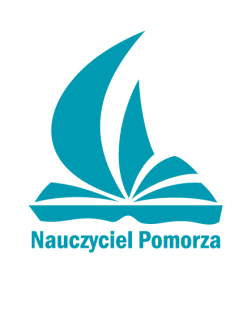 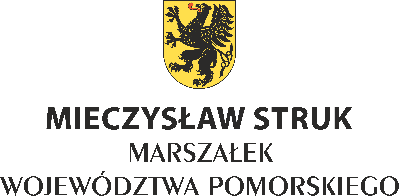 Gala Konkursu „Nauczyciel Pomorza” 2021  – VI edycja
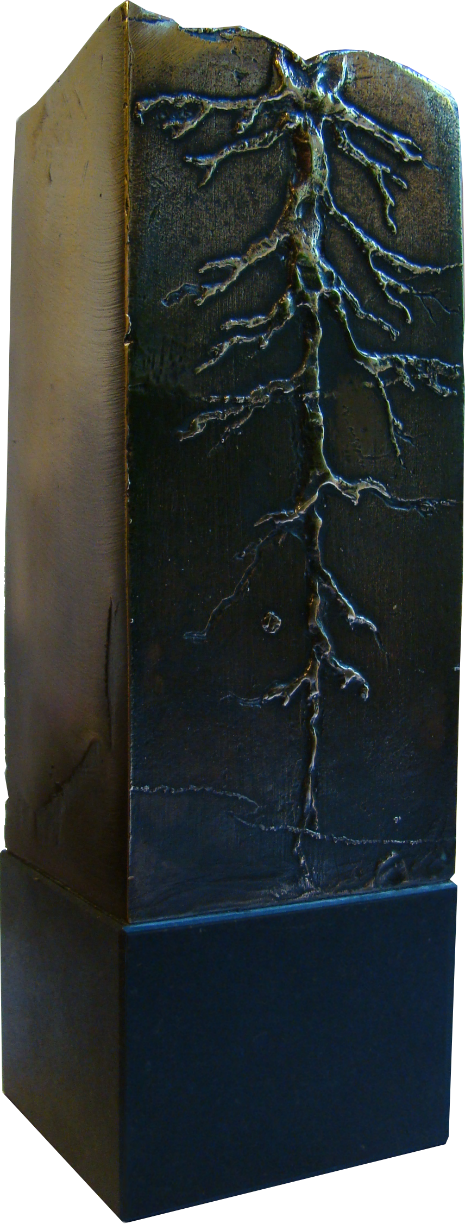 Nominowani do tytułu
„Nauczyciel Pomorza Roku 2021”
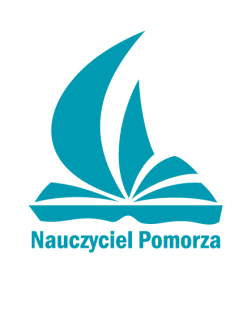 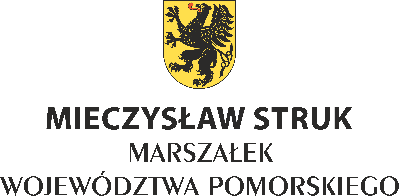 Gala Konkursu „Nauczyciel Pomorza” 2021  – VI edycja
Nominacja
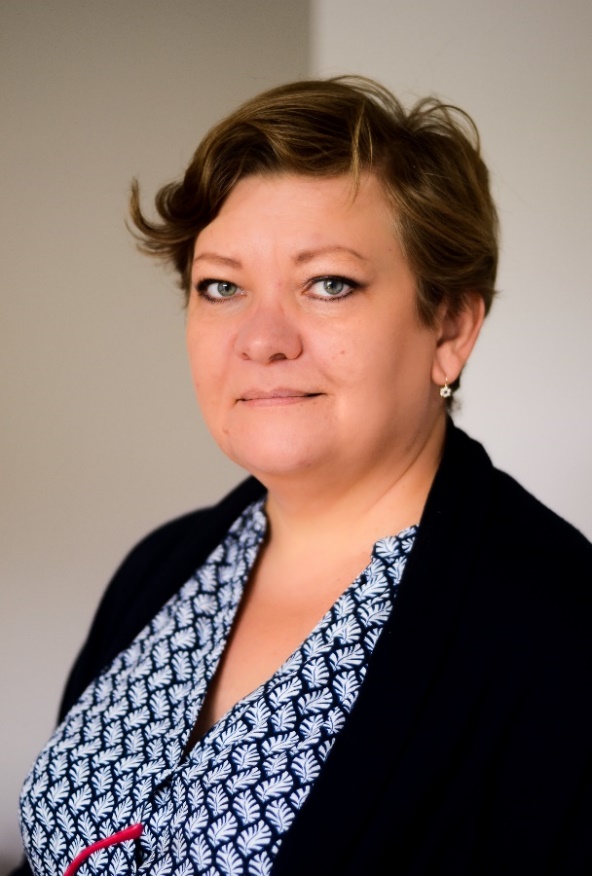 Anna Andryjanek 
Nauczycielka języka polskiego i wicedyrektorka 
Ogólnokształcące Liceum Programów Indywidualnych im. adm. Józefa Unruga w Gdańsku
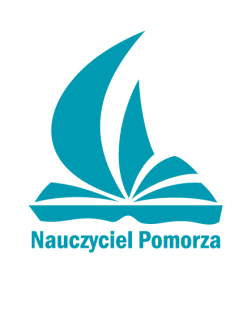 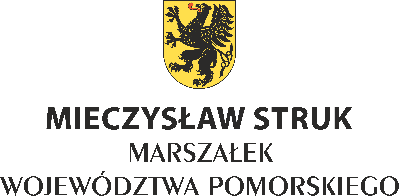 Gala Konkursu „Nauczyciel Pomorza” 2021  – VI edycja
Nominacja
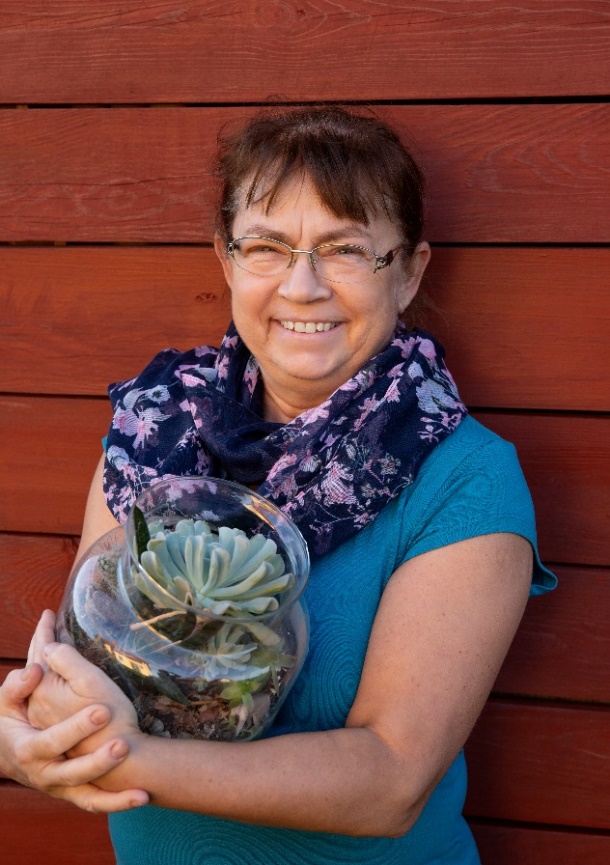 Anna Borowicz 
Nauczycielka biologii i chemii  
Szkoła Podstawowa im. ks. prałata Józefa Bigusa w Baninie
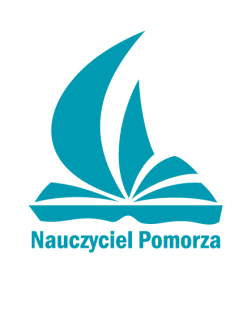 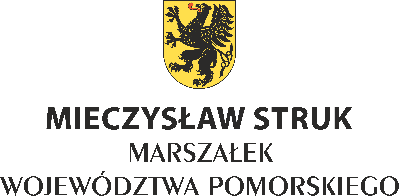 Gala Konkursu „Nauczyciel Pomorza” 2021  – VI edycja
Nominacja
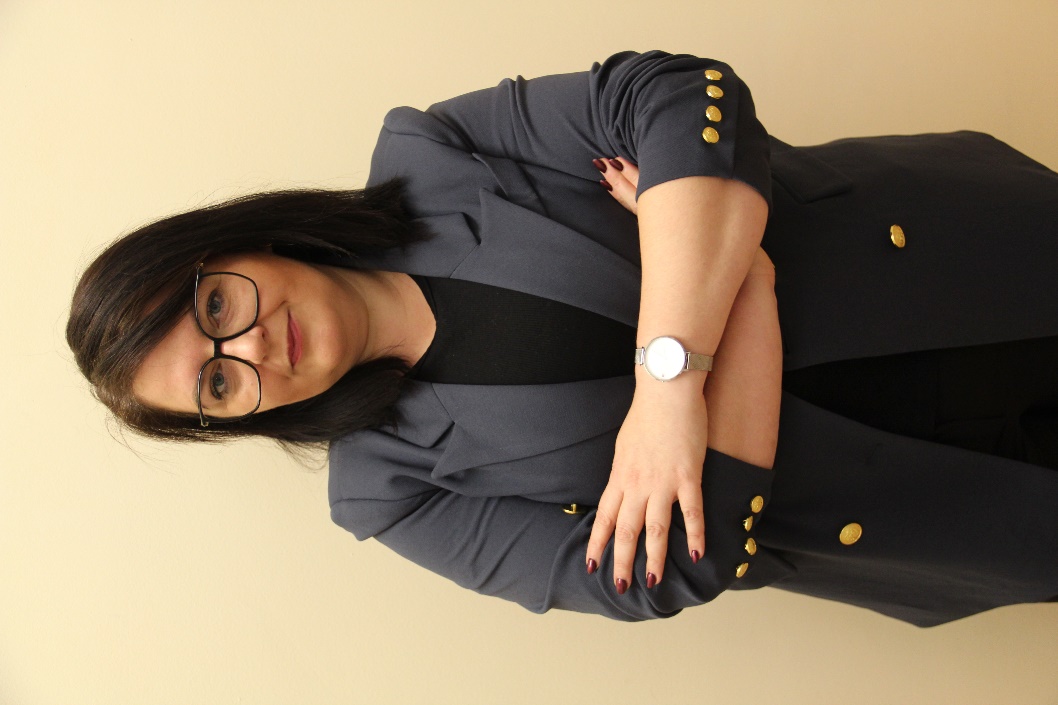 Agata Borowiec 
Oligofrenopedagożka i dyrektorka
Ośrodek Rehabilitacyjno-Edukacyjno-Wychowawczy w Jezierniku
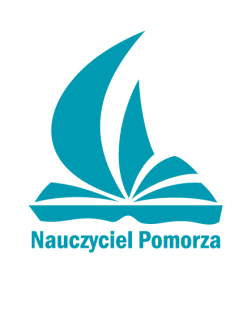 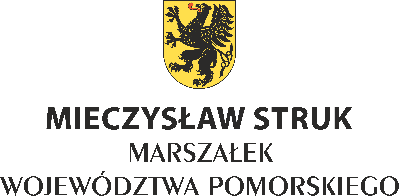 Gala Konkursu „Nauczyciel Pomorza” 2021  – VI edycja
Nominacja
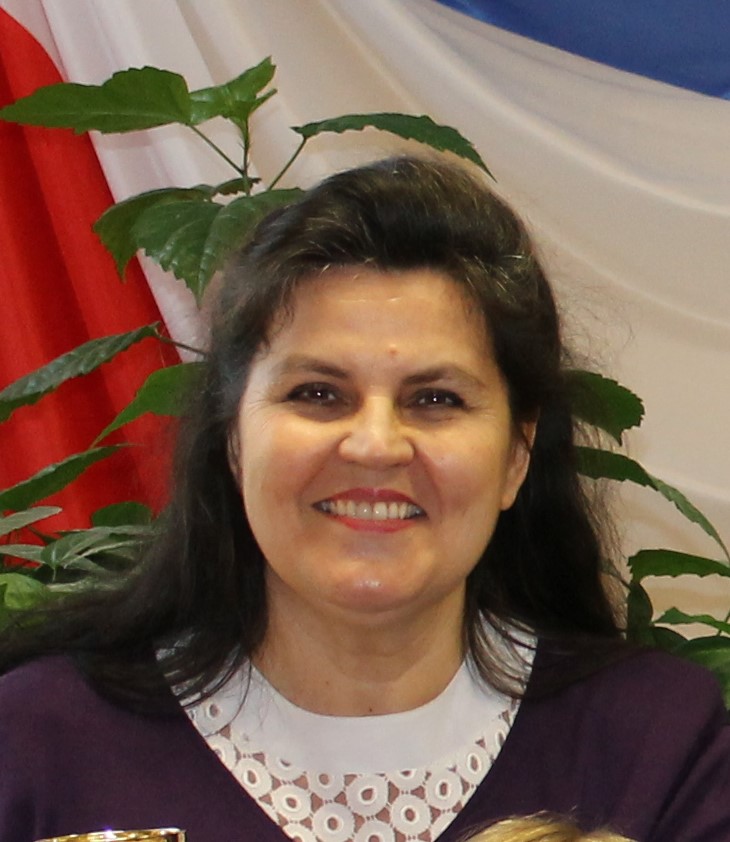 Zdzisława Głowienka 
Nauczycielka edukacji wczesnoszkolnej
Szkoła Podstawowa nr 14 im. ks. Grzegorza Piramowicza w Gdańsku
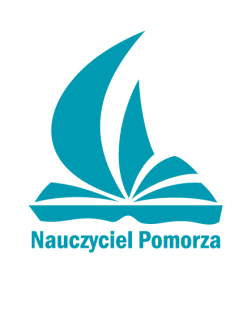 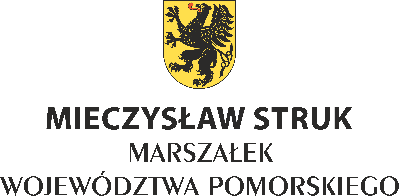 Gala Konkursu „Nauczyciel Pomorza” 2021  – VI edycja
Nominacja
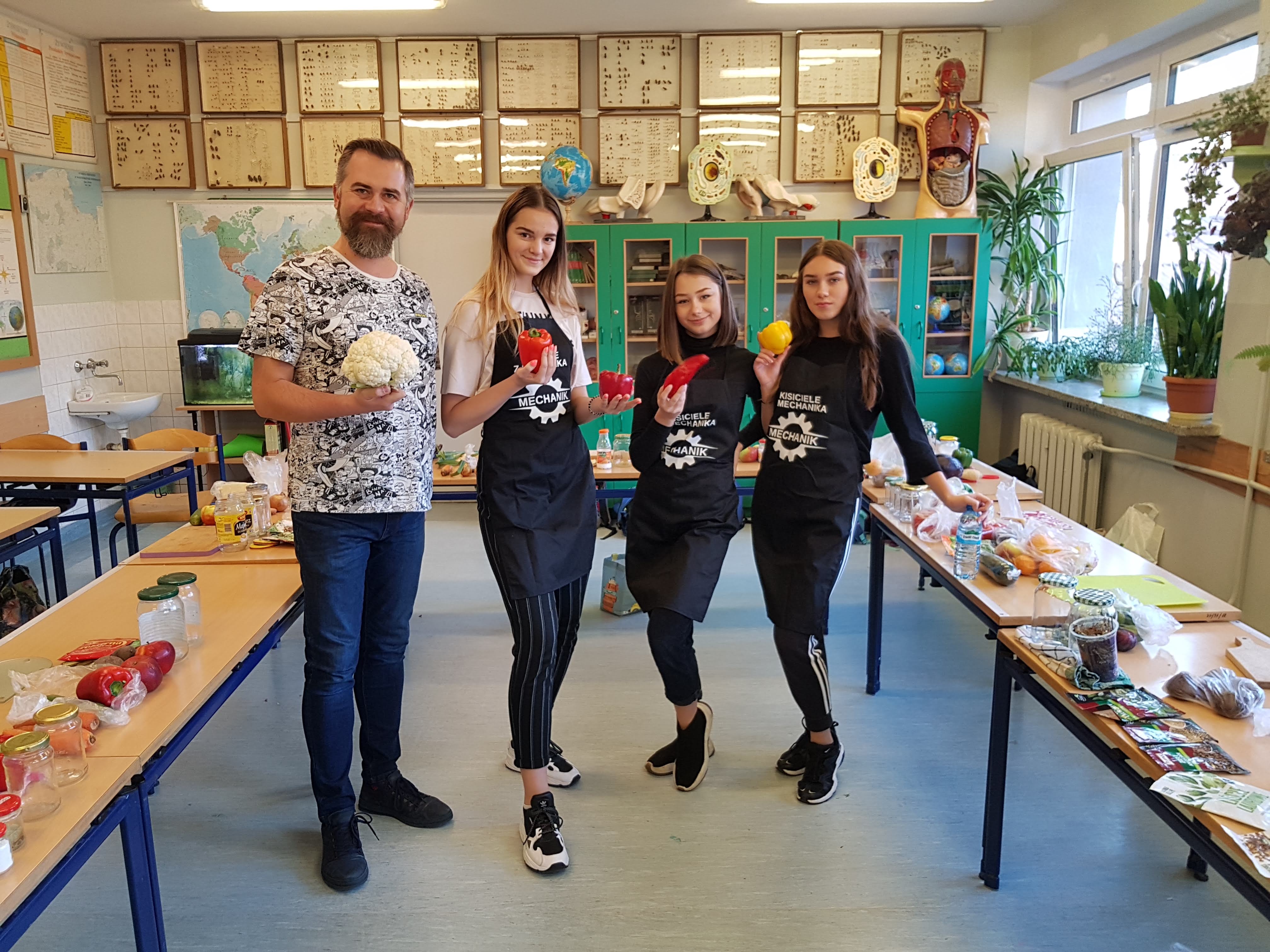 Marcin Stanisław Kisielewski  
Nauczyciel fizyki, informatyki i przedmiotów zawodowych
Zespół Szkół Mechanicznych i Logistycznych im. inż. Tadeusza Tańskiego w Słupsku
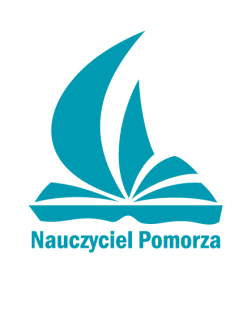 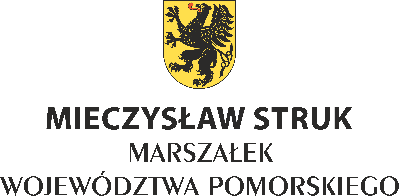 Gala Konkursu „Nauczyciel Pomorza” 2021  – VI edycja
Nominacja
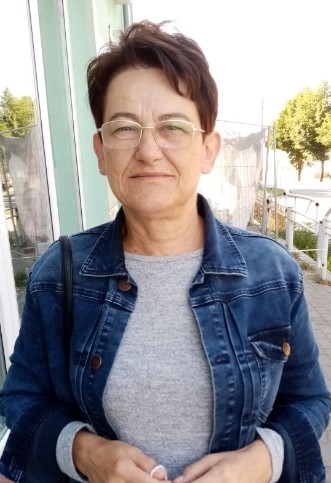 Mariola Romel-Kosiedowska   
Nauczycielka fizyki
Szkoła Podstawowa nr 2 im. Obrońców Westerplatte w Prabutach
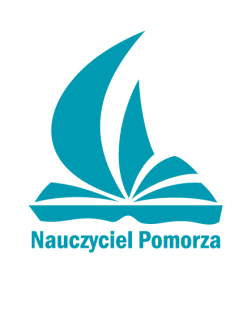 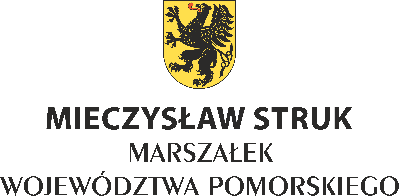 Gala Konkursu „Nauczyciel Pomorza” 2021  – VI edycja
Nominacja
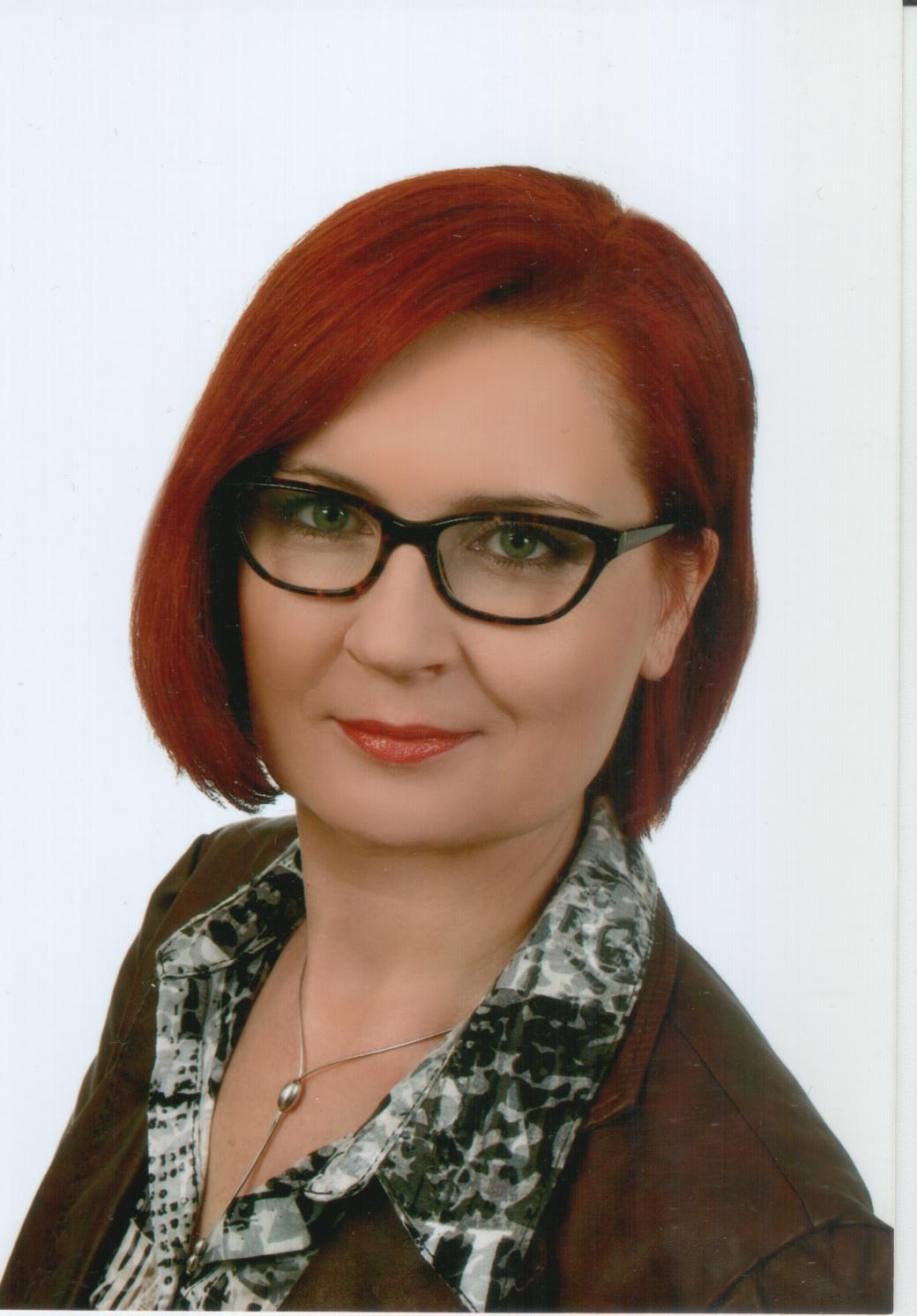 Sylwia Ropińska    
Nauczycielka języka polskiego
Szkoła Podstawowa w Silnie
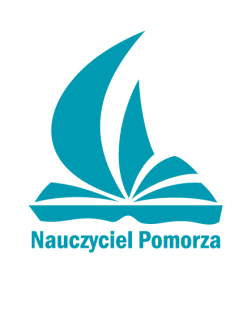 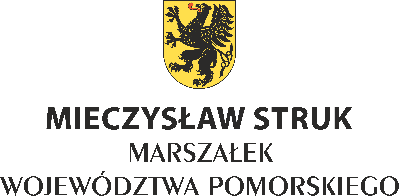 Gala Konkursu „Nauczyciel Pomorza” 2021  – VI edycja
Nominacja
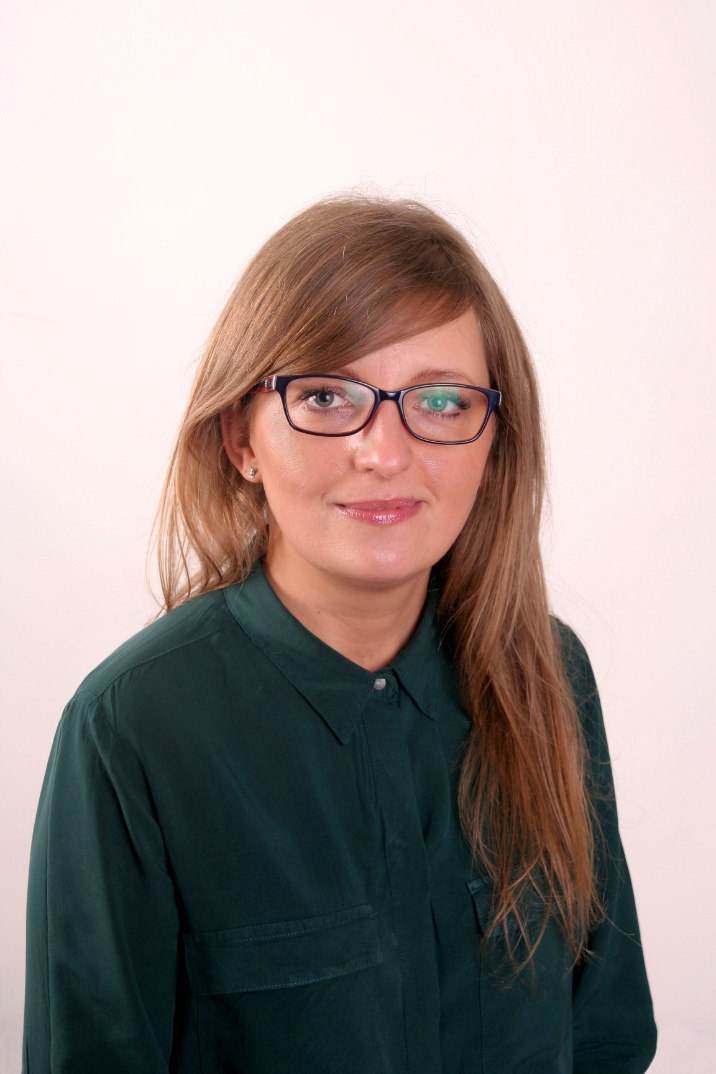 Monika Agnieszka Skwarek    
Nauczycielka matematyki
Zespół Szkół Informatycznych w Słupsku
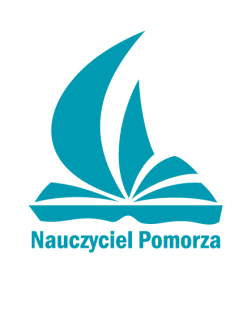 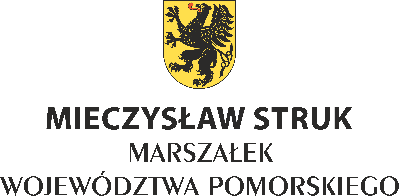 Gala Konkursu „Nauczyciel Pomorza” 2021  – VI edycja
Nominacja
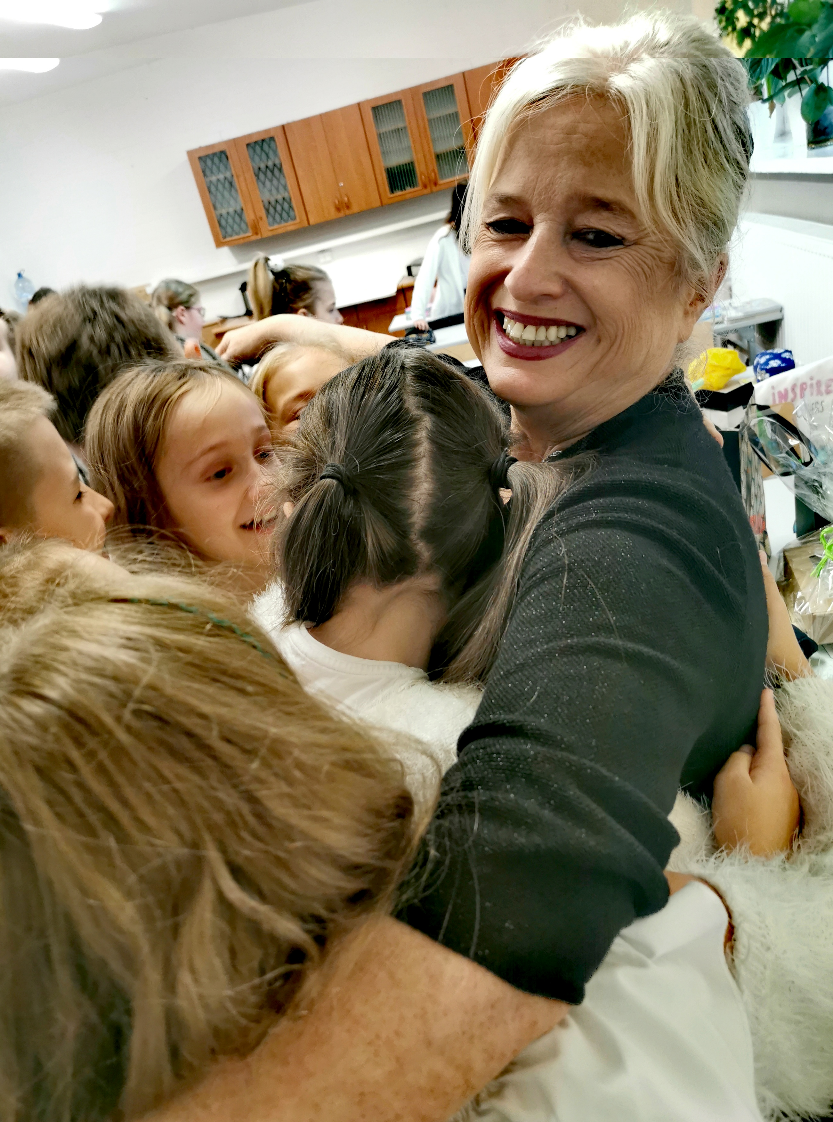 Elżbieta Maria Zardzewiały     
Nauczycielka plastyki i edukacji dla bezpieczeństwa
Szkoła Podstawowa nr 6 z Oddziałami Integracyjnymi im. Władysława Gębika w Kwidzynie
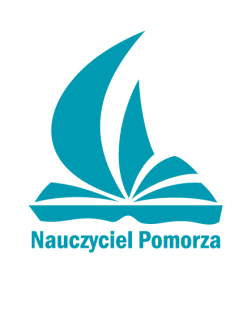 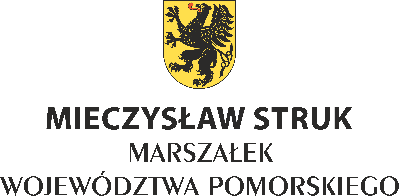 Gala Konkursu „Nauczyciel Pomorza” 2021  – VI edycja
Nominacja
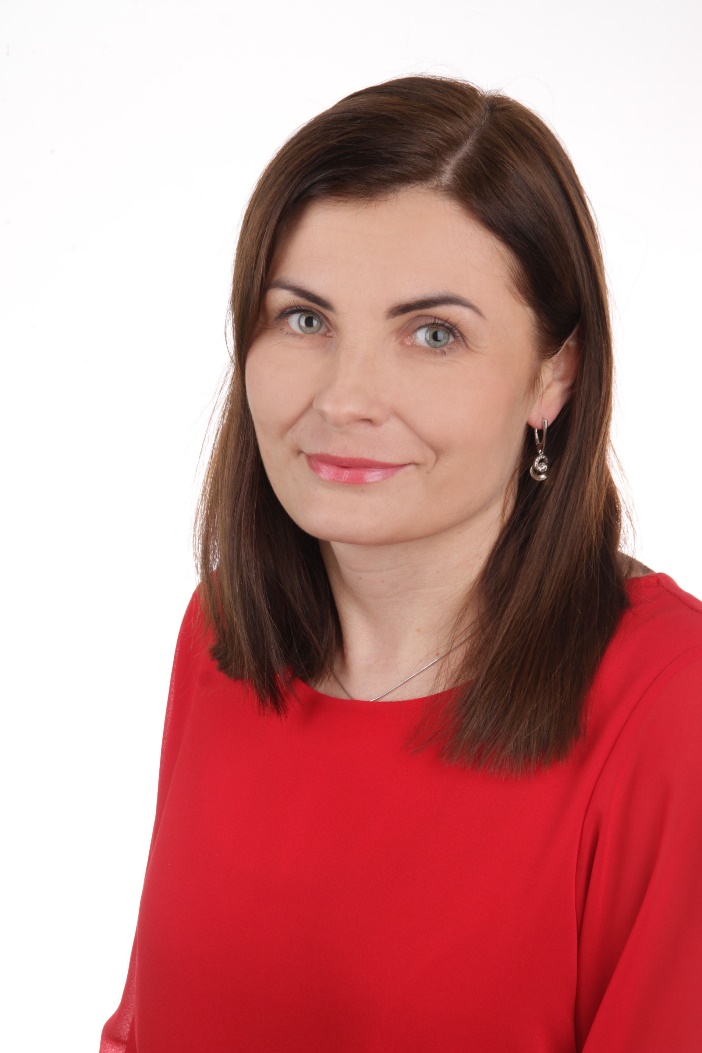 Kamila Żwirek      
Nauczycielka edukacji wczesnoszkolnej, muzyki, logopedii i terapii pedagogicznej
Szkoła Podstawowa w Lubieszewie